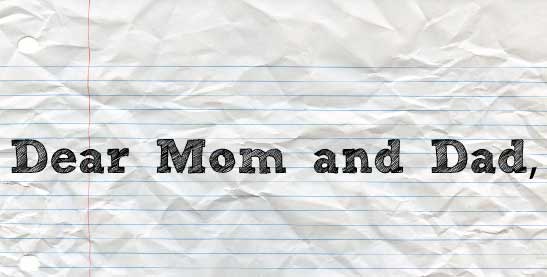 (Deut. 6:20)
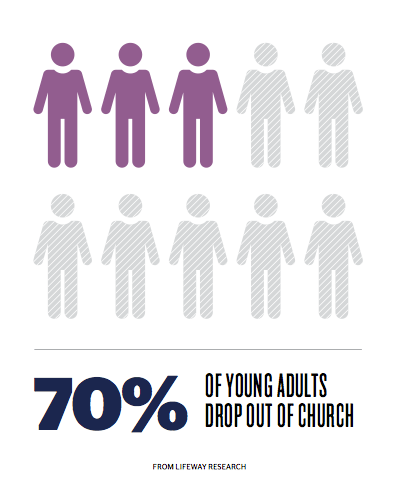 Unfortunately,
this story 
is not unique
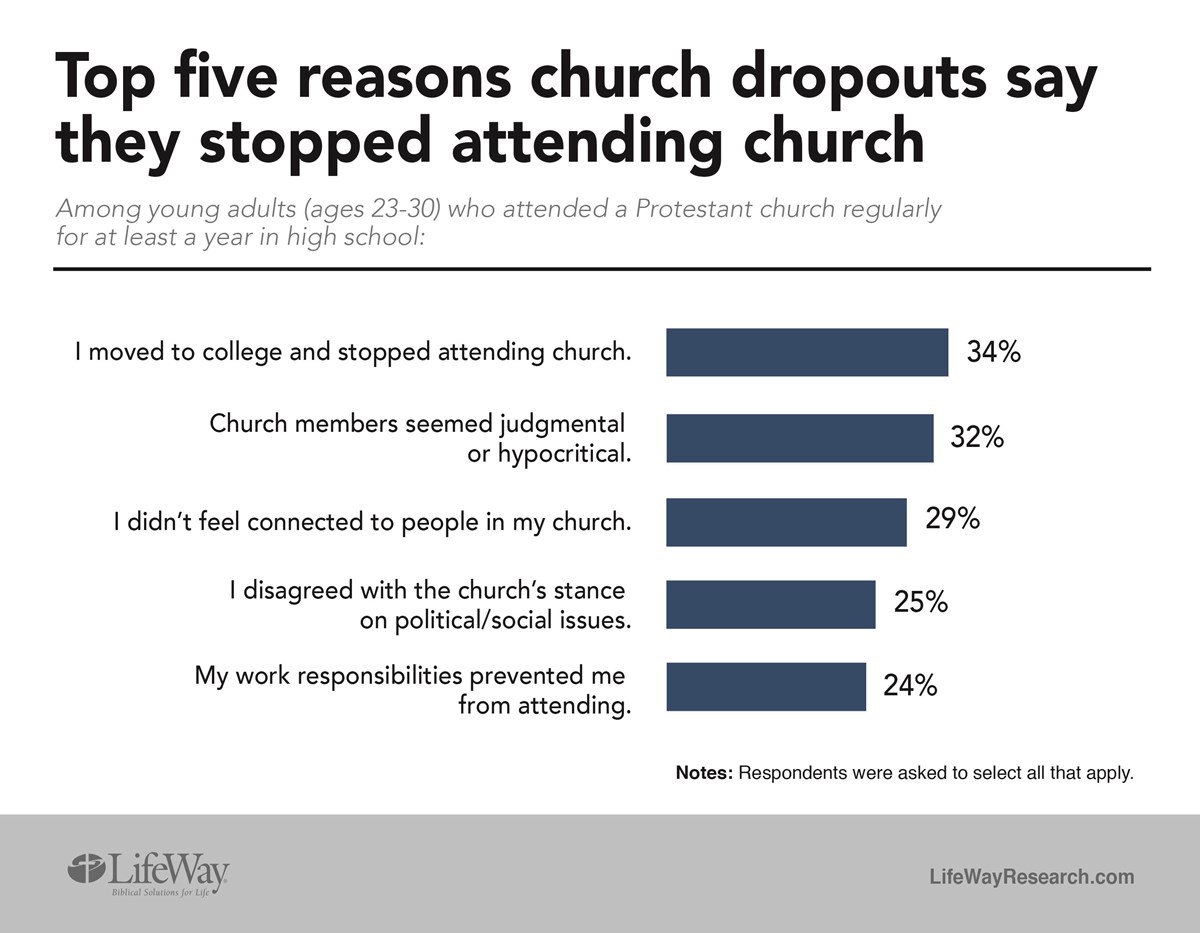 Why?
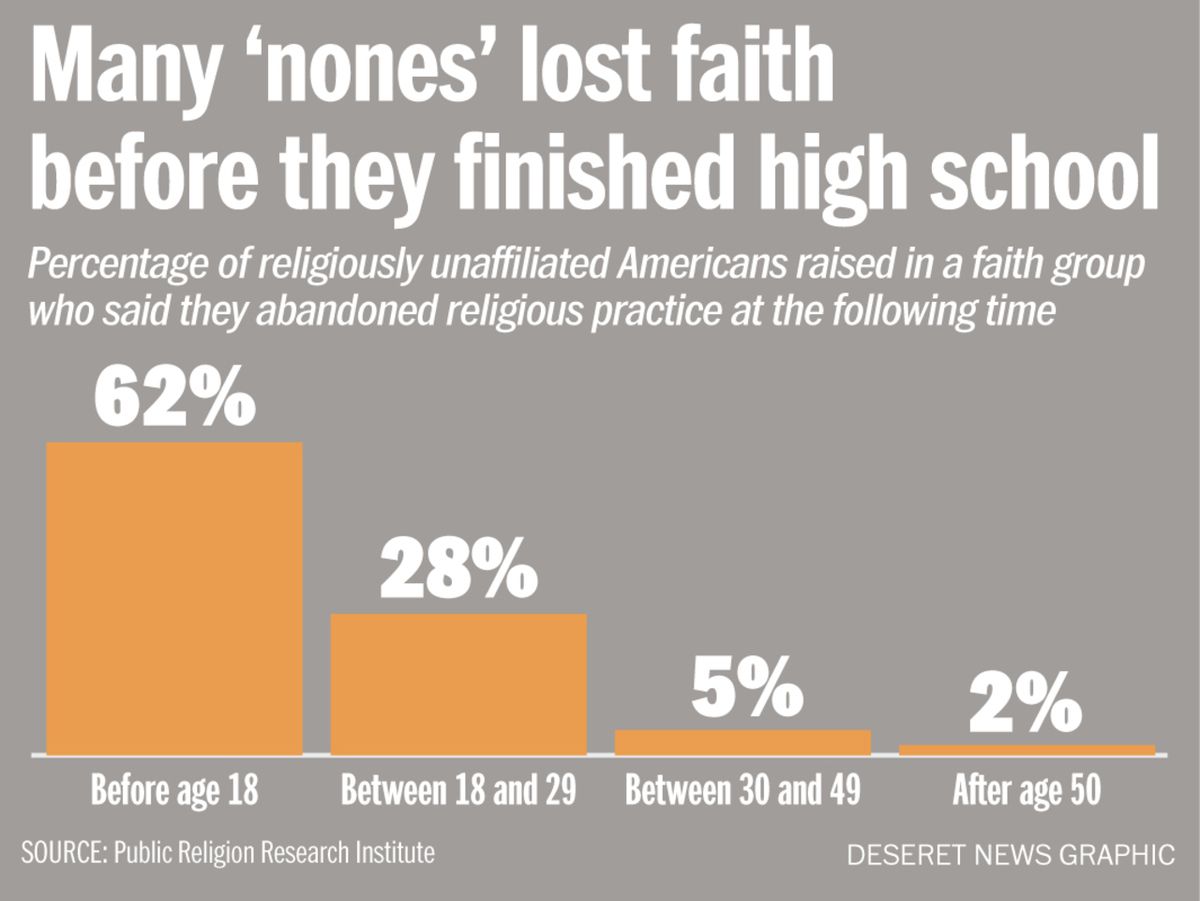 (Deut. 6:20)
When?
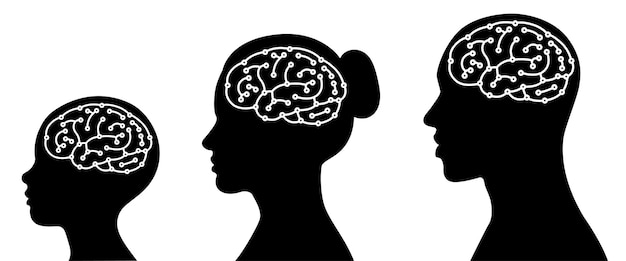 Our Children’s MINDS
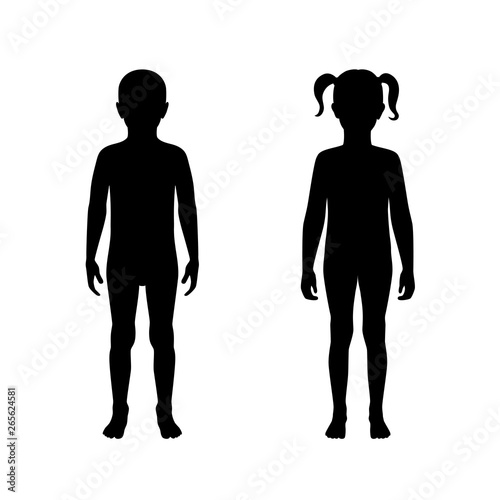 Our Children’s BODIES
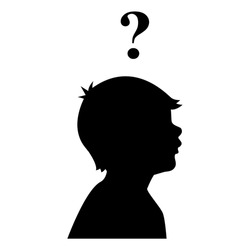 Our Children’s QUESTIONS
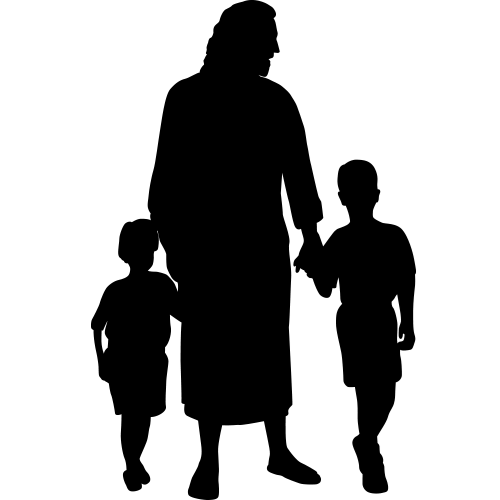 Our Children’s SOULS
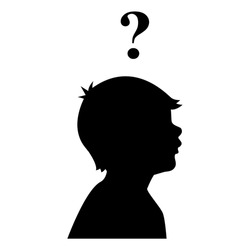 Our Children’s QUESTIONS
“When your son asks…”
(Deut. 6:20)
When
Children
Ask
WELCOME the questions
 ANSWER the questions
WELCOME Questions
God Anticipated
that Children will ask
Questions
		
		Deut. 6:20		Josh 4:6
		Josh 4:21		Exod 12:24f
When your children ask
Advantageous Time
80% of people make
decision to follow Christ
in their early teens
4-14 
Window
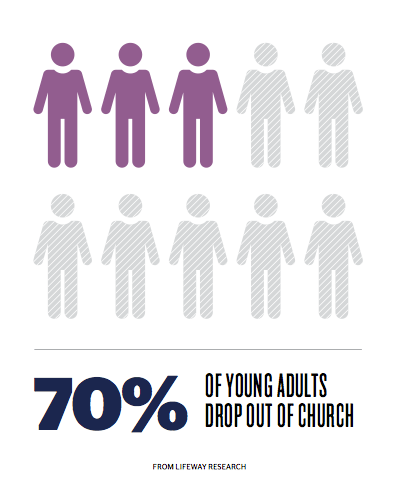 When your children ask
Dangerous
Time
62% lose their
faith before finishing
high school
Action Steps to Encourage
Children’s questions
- Repetitive behavior   feasts, worship        Exod. 12:24f
- Visual reminders       memorials               Josh. 4:6
- Faithful living             hope within              1 Pet. 3:15f
- Genuine relationship daily walk, talk         Deut. 6:5f
- Faithful teaching        regular instruction   Deut. 6:20
WELCOME Questions
God Welcomes
Our Questions
		
		Isa. 1:18		Phil. 4:8		Jer. 29:13
		Matt. 5:7-8	Acts 17:11
WELCOME Questions
Failing to do so is 
eternally FATAL
Faithfulness of the next generation 
		depends on them ASKING questions
          depends on HOW we answer
When
Children
Ask
WELCOME the questions
 ANSWER the questions
When Children Ask
Answer the Questions

Answer with 
GOD
When Children Ask
Answer the Questions

Answer with 
HISTORY
When Children Ask
Answer the Questions

Answer with the
WORD
When Children Ask
Answer the Questions

Answer with
HUMILITY
Action Steps required to       
ANSWER children’s questions effectively
-Humility	admit you may not have all the answers                           
                   		Isa. 55:8-9; 2 Tim. 2:24-25
-Study   	be willing to find the answers
			Acts 17:11; 2 Tim. 2:15
-Faith 	God has the answers
		 	2 Tim. 3:16
-Care      	enough to spend time finding answers
			Deut. 6:5f; Eph. 6:1-4
When
Children
Ask
WELCOME the questions
 ANSWER the questions
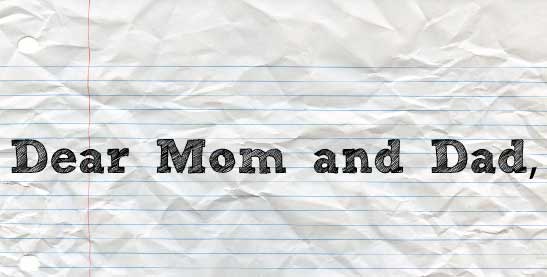 (Deut. 6:20)
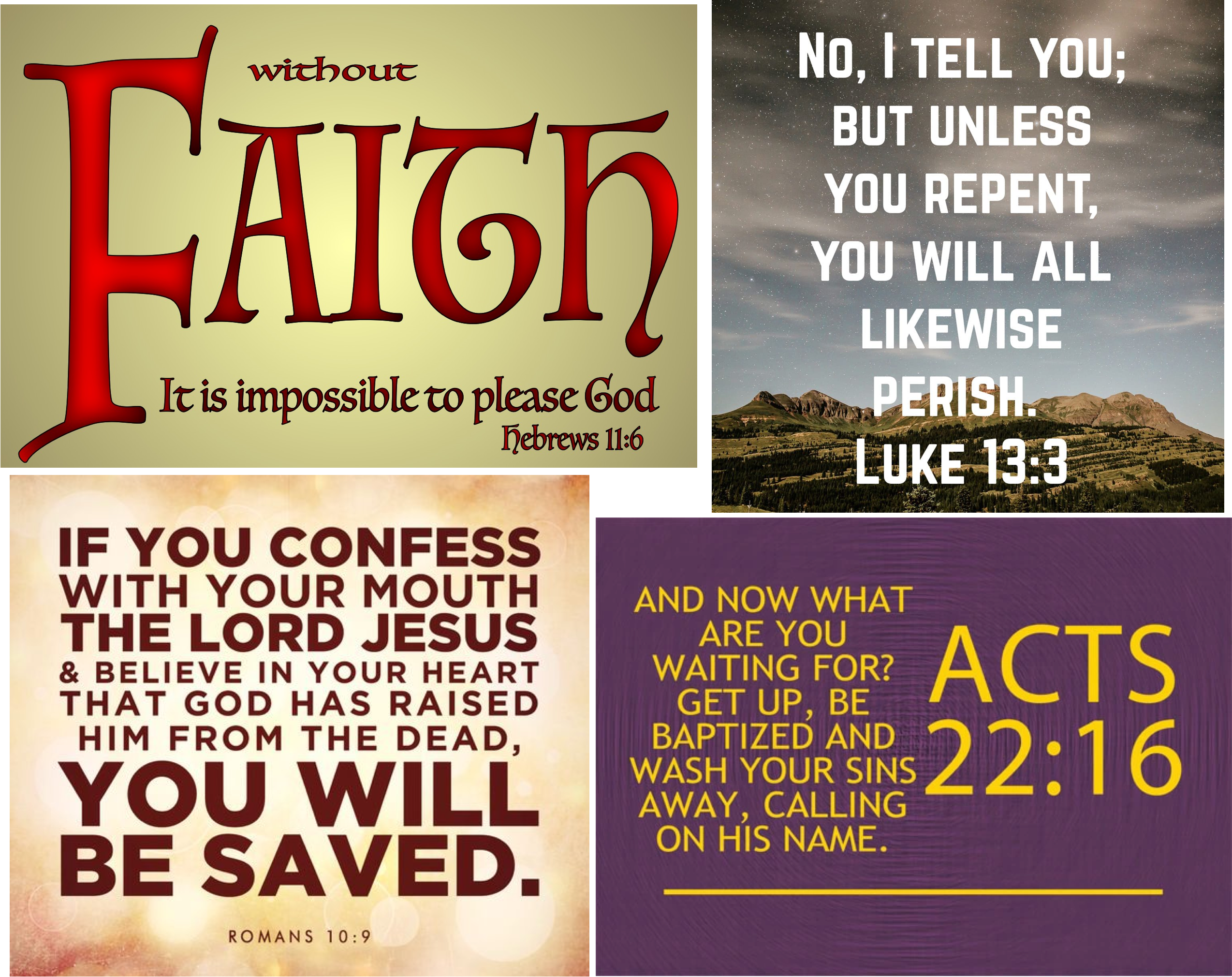 Most 
important 
question